Catalogue d’activités STP/SP
« Scolarisation des moins de 3 ans »
Mission maternelle de 2016-2017/ 2018-2019/2019-2020
Objectif de formation: Proposer aux enseignants des activités répondant aux besoins spécifiques des enfants de STP/SP
Public concerné: Les enseignants de STP et SP, les directeurs d’école.
[Speaker Notes: Repenser l’aménagement des espaces à l’école maternelle ne saurait se réduire à une simple question d’agencement, d’esthétique ou de conformité à des normes de sécurités et d’hygiène.
L’enseignement invite à s’interroger sur l’aménagement de l’espace dans lequel il enseigne et dans lequel évolue un groupe de très jeunes élèves, questionne avant tout sa pédagogie.]
Cadre de référenceCf Programmes C1 2016, Eduscol
Repenser l’aménagement des espaces à l’école maternelle ne saurait se réduire à une simple question d’agencement, d’esthétique ou de conformité à des normes de sécurités et d’hygiène.
L’enseignement invite à s’interroger sur l’aménagement de l’espace dans lequel il enseigne et dans lequel évolue un groupe de très jeunes élèves, questionne avant tout sa pédagogie.
« Les élèves de trois ans ont des besoins et des modes d’apprentissages spécifiques, qu’ils soient regroupés dans une classe ou intégrés dans des classes multi-niveaux. Il revient aux adultes chargés de leur accueil de pouvoir offrir à ces très jeunes enfants l’environnement nécessaires à leur bon développement ainsi que les conditions favorables à leurs premiers apprentissages ».
Ressources:  Eduscol- La scolarisation des enfants de moins de trois ans. Une aménagement de l’espace bien pensé.
C’est en croisant les regards, en échangeant les points de vue et en partageant les expériences que l’enseignant parviendra à approfondir sa réflexion et à entrer dans une classe de section des tout-petits.
Faire évoluer les espaces à l’école maternelle est l’affaire de toute une équipe. Ce document non exhaustif, est un support de réflexion, une invitation à oser le changement.
Quelques conseils pour l’aménagement de la classe
Aménager l’espace classe en tenant compte des besoins des enfants en début d’année: une classe vaste accueillante, où les espaces de jeux et de déplacement dominent. L’espace regroupement ne sera pas fonctionnel dès le début d’année.
Limiter et bien cibler le matériel, le renouveler régulièrement et le laisser en place plusieurs semaines pour permettre aux enfants de se rassurer, de faire et refaire, de répéter, s’entraîner, réinvestir apprendre…
Enrichir les coins: Les différents coins de la classe seront aménagés et enrichis avec les enfants au fil des semaines. On prend le temps de découvrir les objets un par un avec la boîte à mystère  (ex l’aménagement du coin chambre en lien avec l’album, enrichissement du coin cuisine, création d’un imagier des coins…) 
Dynamiser les coins: Les enseignants doivent être présents dans les coins pour y mener des apprentissages autour du lexique ou d’actions spécifiques (bain de bébé par ex…)
Prendre possession des espaces extérieurs pour s’y déplacer et pour y mener des activités en atelier (coin eau, graines…)
Valoriser les réussites: le regard de l’enseignant doit être constamment bienveillant et positif.
Proposer un espace parents pour permettre la co-éducation, la communication entre parents, avec l’enseignant, pour échanger…
[Speaker Notes: « Les élèves de trois ans ont des besoins et des modes d’apprentissages spécifiques, qu’ils soient regroupés dans une classe ou intégrés dans des classes multi-niveaux. Il revient aux adultes chargés de leur accueil de pouvoir offrir à ces très jeunes enfants l’environnement nécessaires à leur bon développement ainsi que les conditions favorables à leurs premiers apprentissages ».]
Ressources:
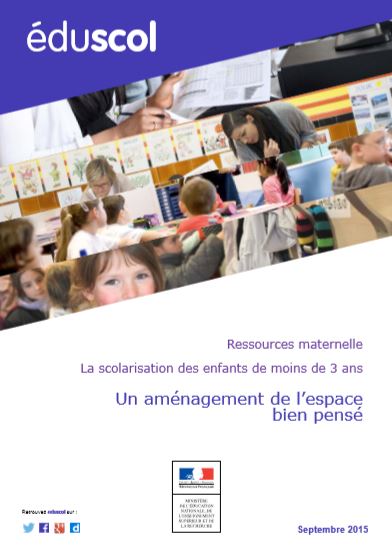 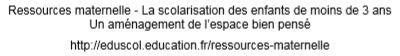 Aménager une classe en STP Mission maternelle

L’aménagement des espaces (dossier complet)






L’aménagement avec les enfants de la STP Farahei (Judith ADAM)

Vea Tama 2 L’aménagement des espaces:
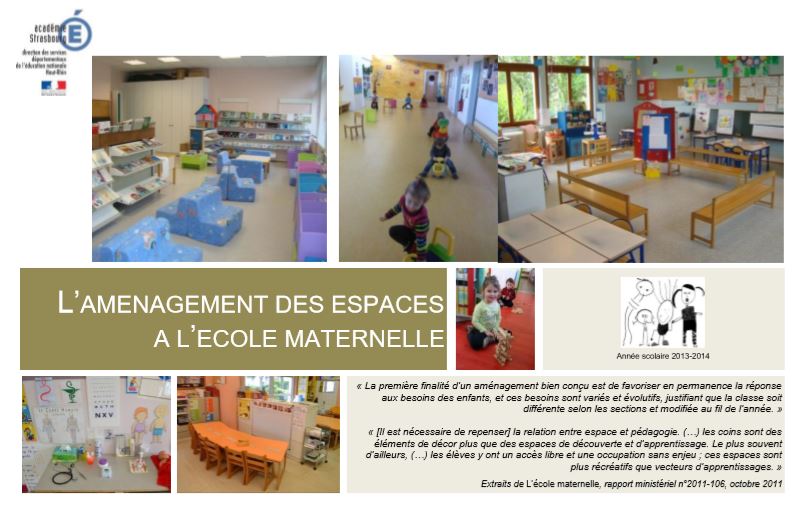 Du matériel pour répondre aux différents besoins des touts petits :
Besoins sensoriels 
Besoins moteurs
Besoins affectifs
Besoins sensoriels
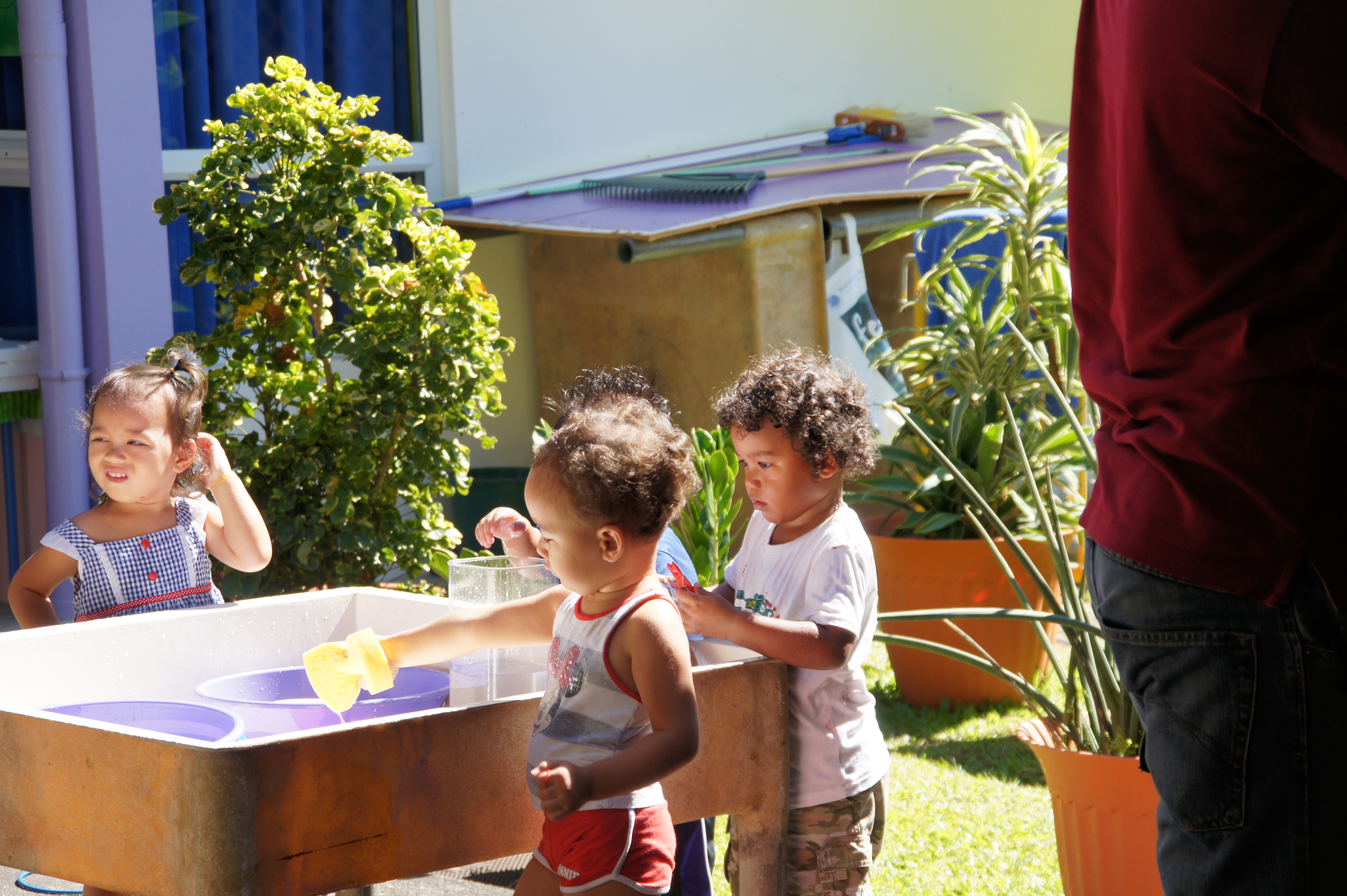 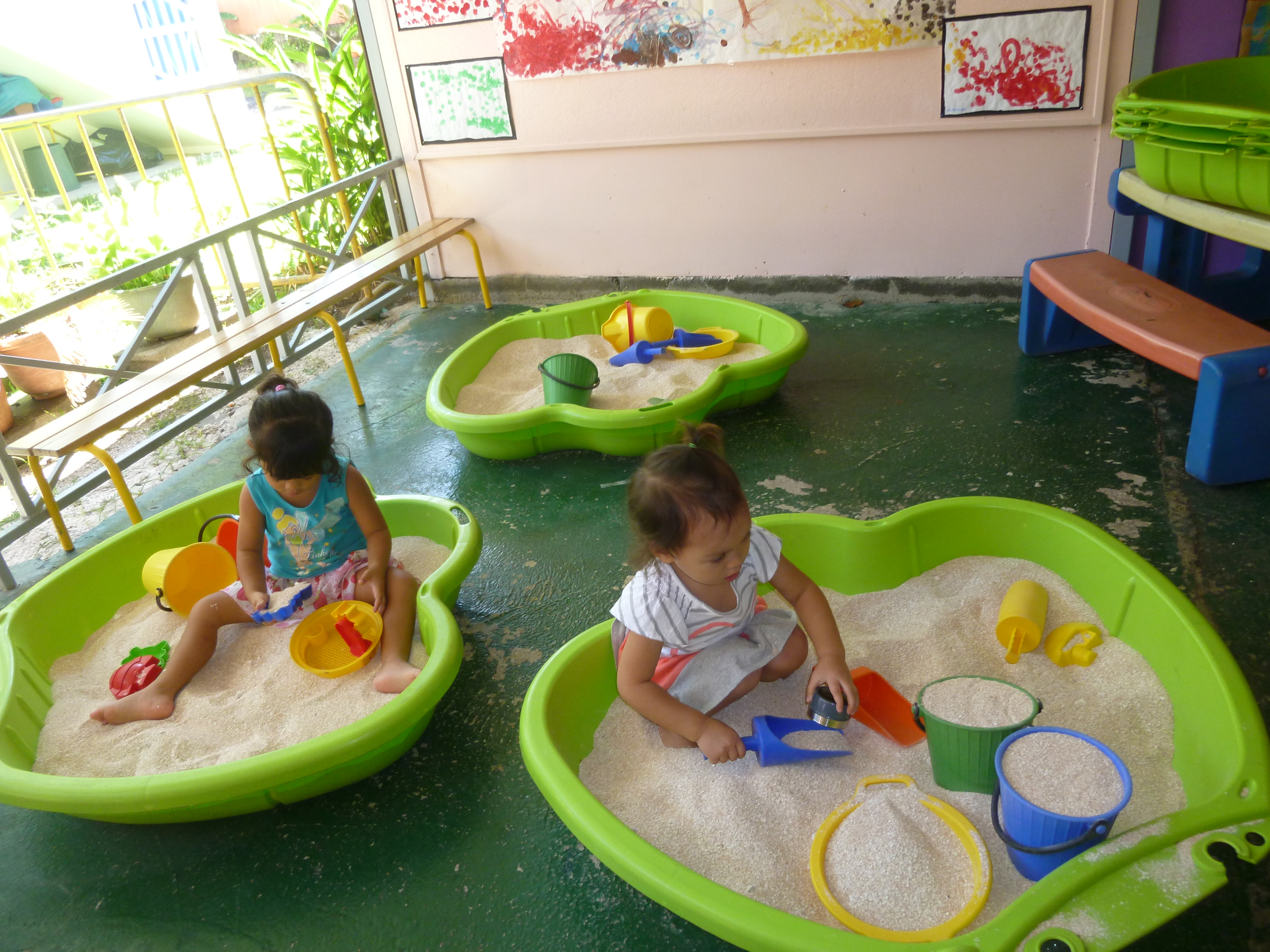 Besoins sensoriels
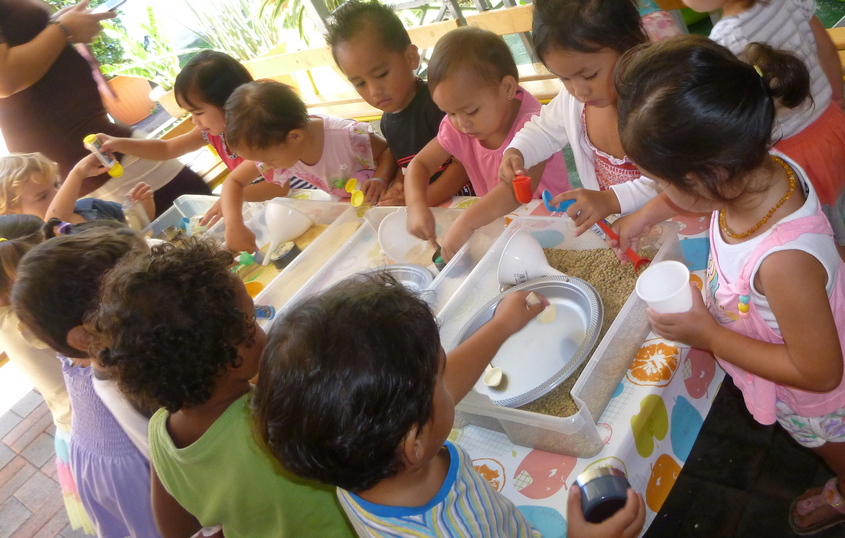 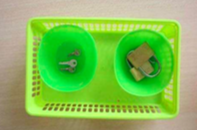 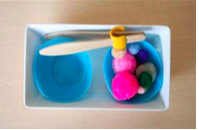 Besoins sensoriels
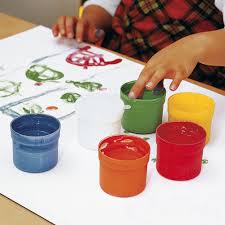 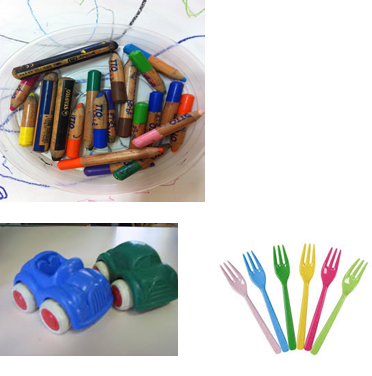 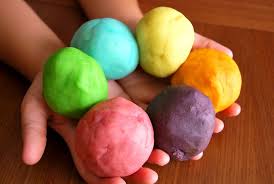 Besoins sensoriels
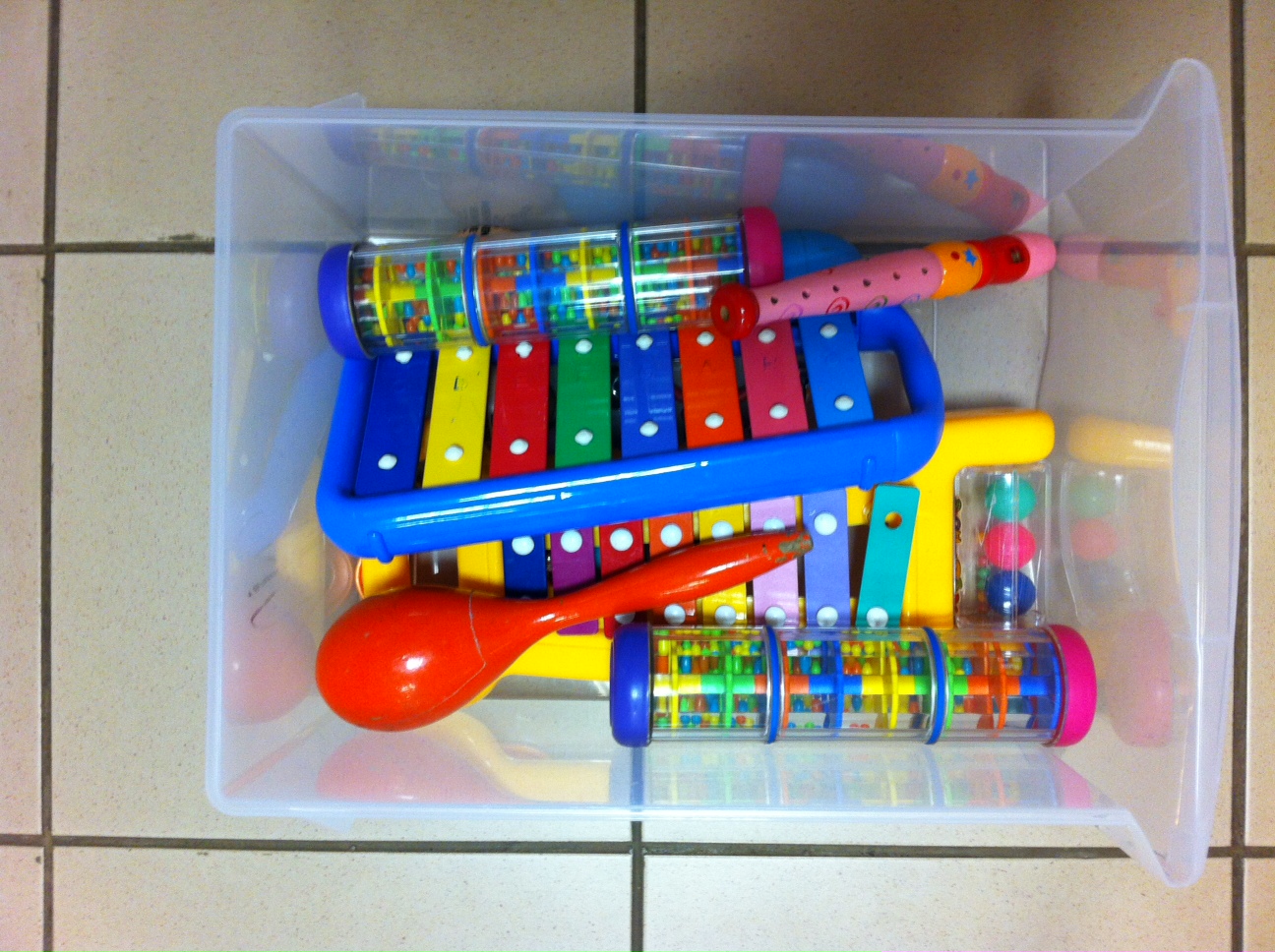 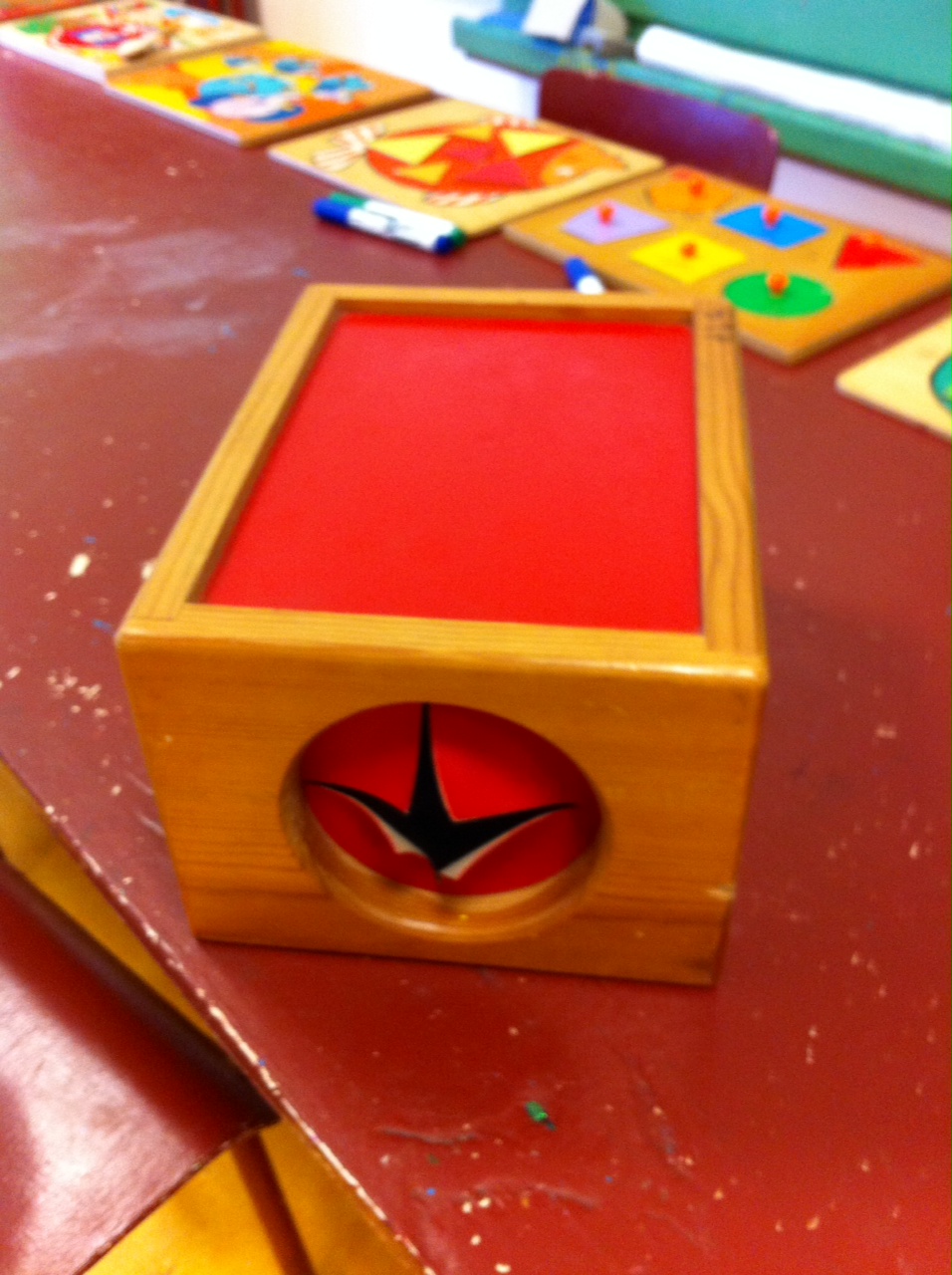 Besoins moteurs
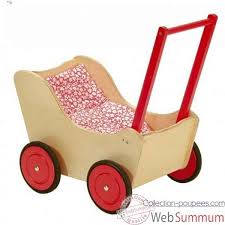 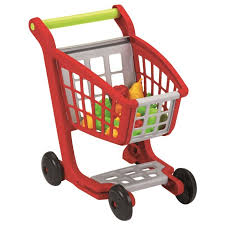 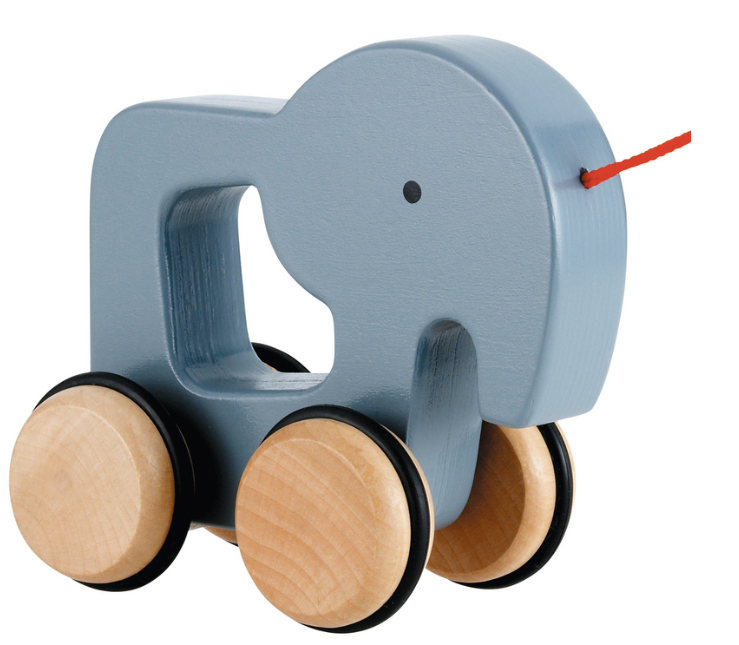 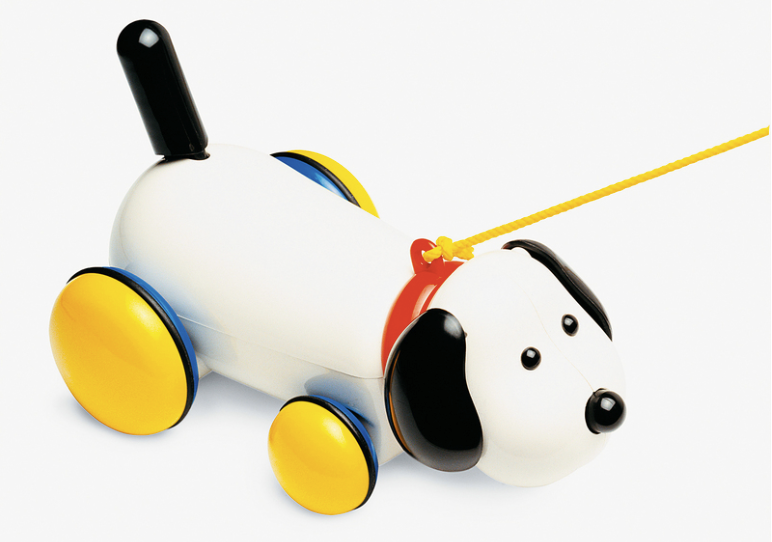 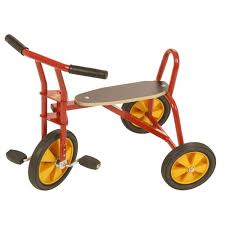 Besoins moteurs
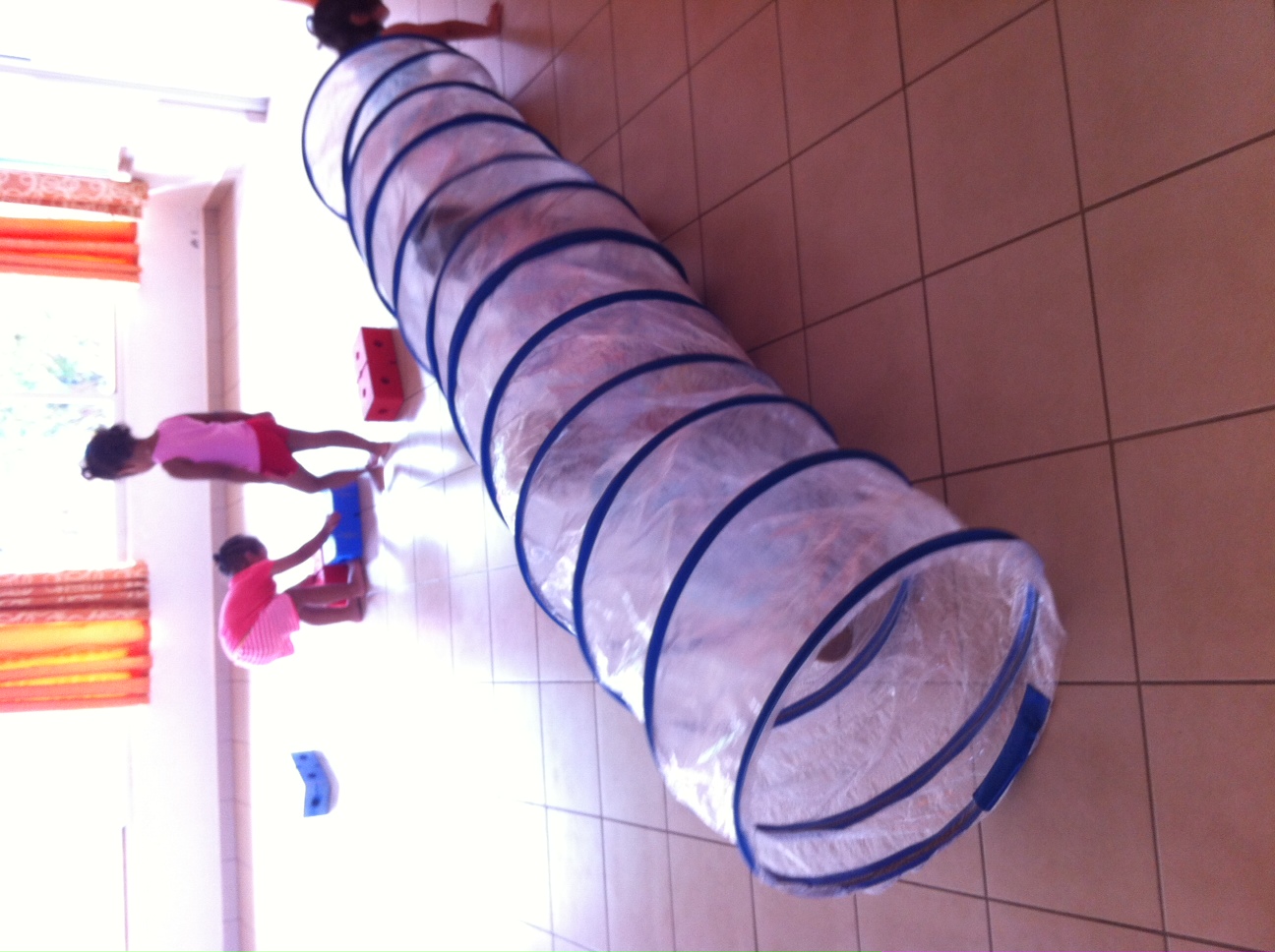 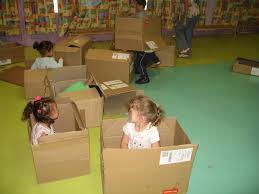 Besoins moteurs
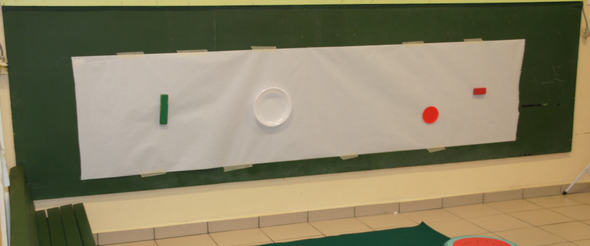 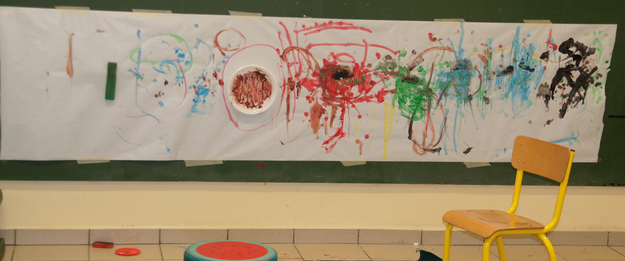 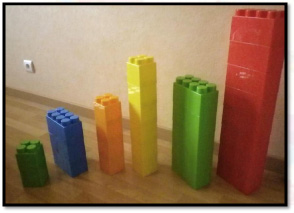 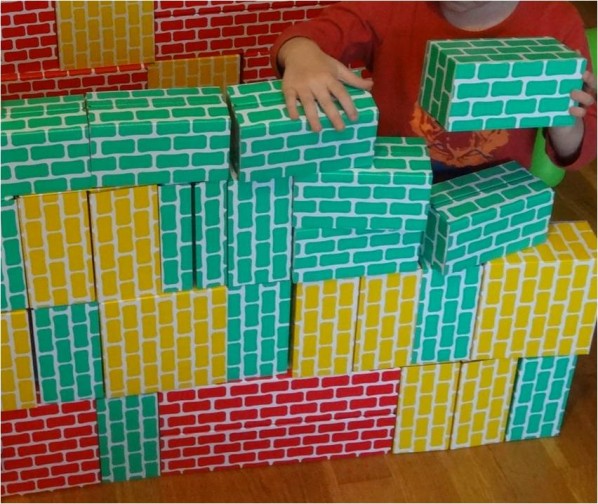 Besoins moteurs
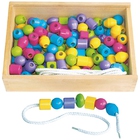 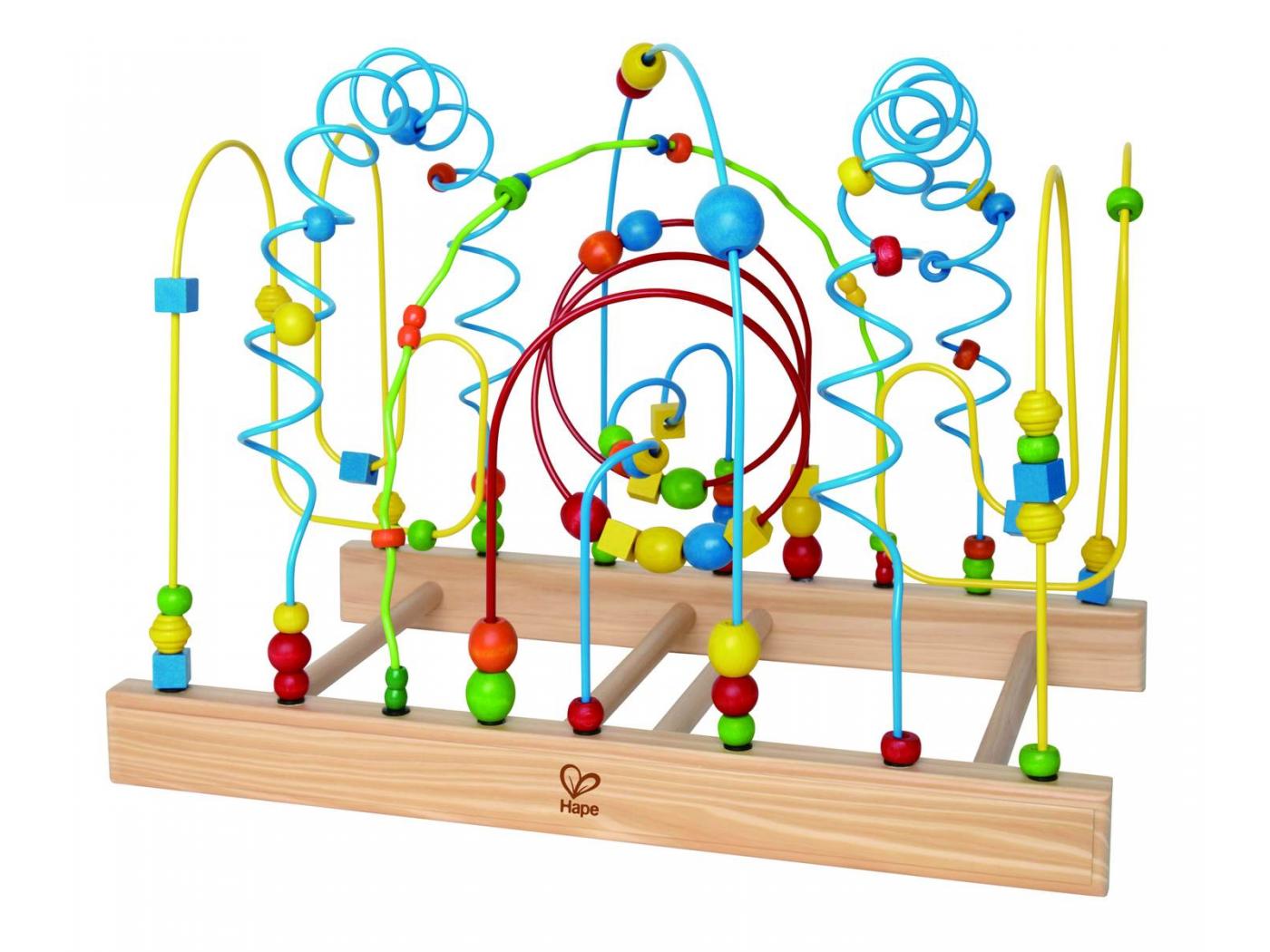 Besoins affectifs
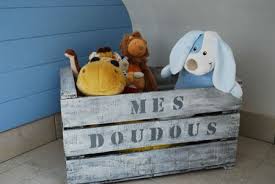 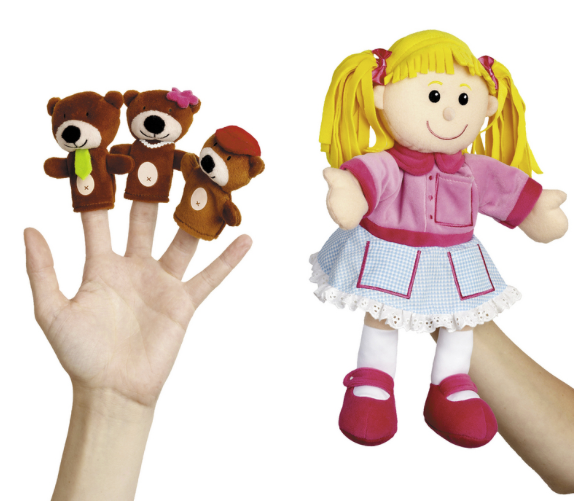 Besoins affectifs
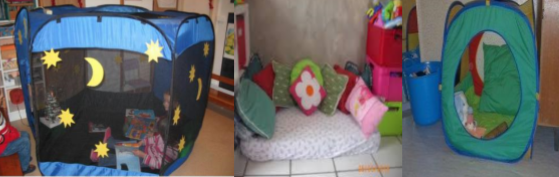 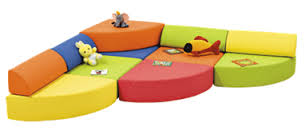 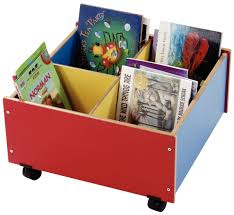 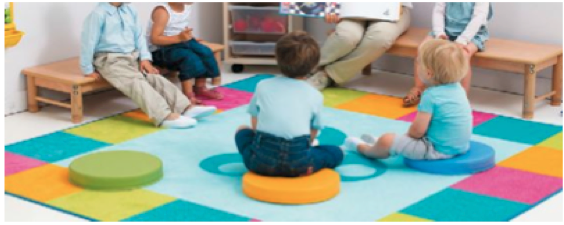 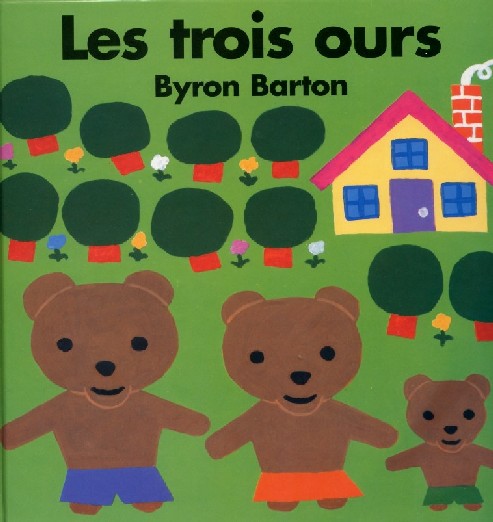 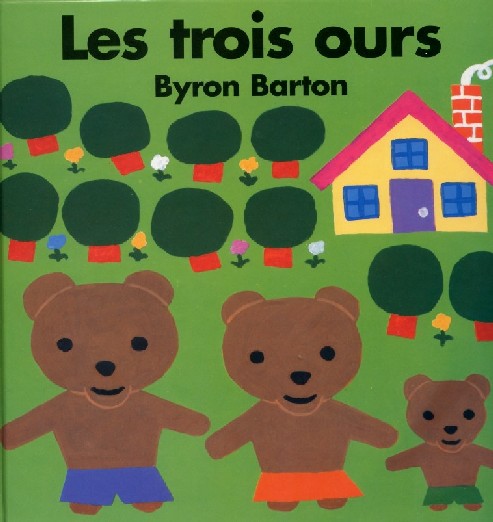 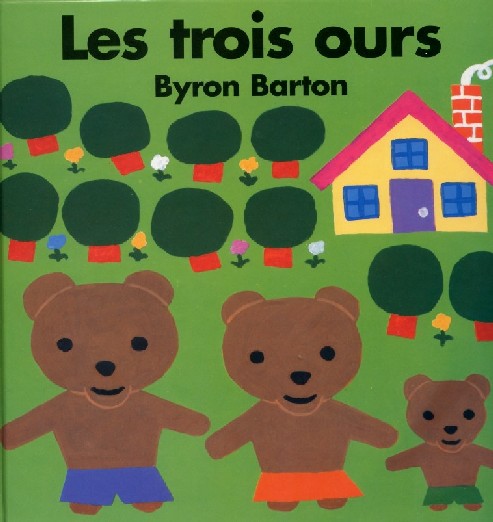 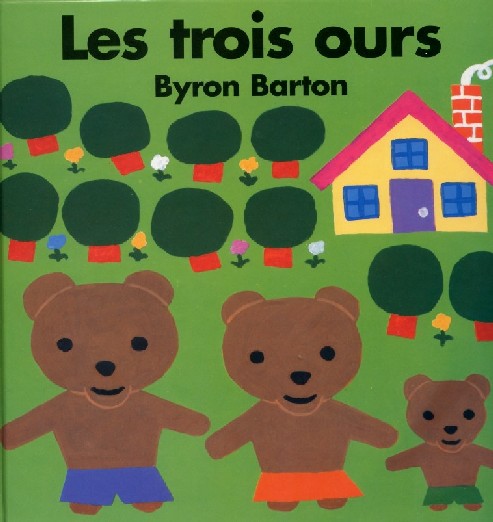 Besoins affectifs
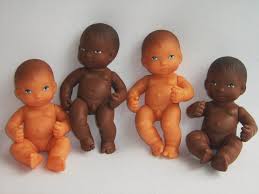 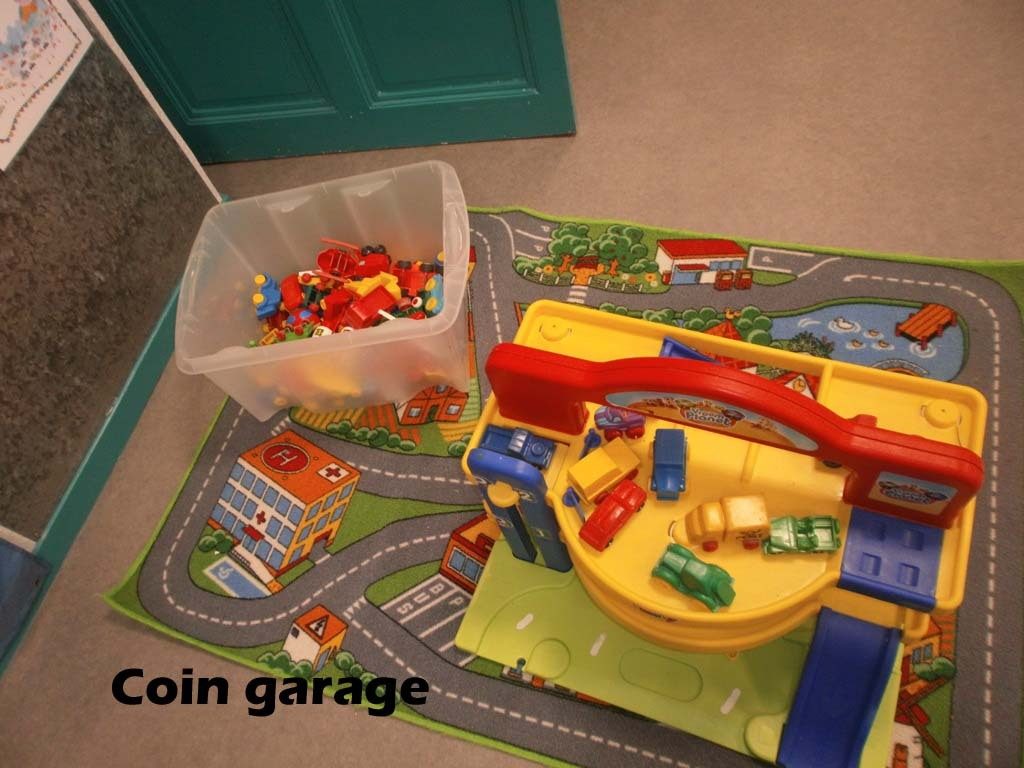 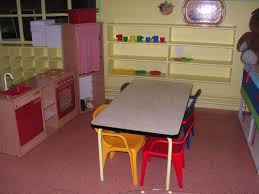